Cultural Awareness Training
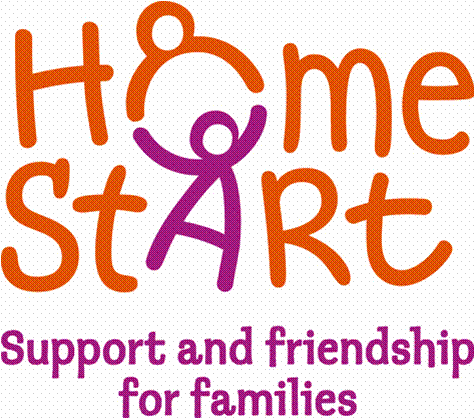 Home-Start Wyre Forest
What do we mean by Culture ?
Culture means different things to different people. For our purpose, culture can be defined as the set of learned values, assumptions and norms which are shared to varying degrees with members of a group, and which influence the way in which members of that group perceive, think and act.
Culture and Religion
Culture is a way of life; religion is a belief system.  Religion is one part of culture: it is the belief system involving questions of God.
Warning !
Do not assume that all families from a particular culture will have the same needs.
Culture is….
A people's whole   
   way of life
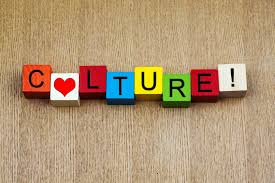 What does culture look like ?
Culture can be seen as multi-layered like an Iceberg. Surface level cultural behaviours are visible. We can identify the language, body language, rituals and symbols that mark cultural groups. The jargon and rituals of the legal profession, and the white coats and bedside manner of medical workers are examples of such manifestations.
Less visible
are behavioural orientations associated with cultures - for instance, how people tend to  listen.
Values (ideas or beliefs to which strong emotions are attached).
20%
 visible
Language and non verbal
communication
Rituals and symbols
Listening styles
Basic truths
80% invisible
Beliefs about hierarchy
Beliefs about formality
Values
Communication styles
Beliefs about silence
Asian Culture
Includes Bangladeshi, Pakistani and Indian cultures
Islam is main religion in Bangladesh and Pakistan, Hinduism in India.
Hindi, Bengali, Urdu and English are most commonly spoken languages
A strict respect for age and seniority
Proud tradition of hospitality as gesture of good faith
Most Hindus are vegetarian and consider the cow sacred
Highly regard academic qualifications 
Most meals are served as shared dishes
Top Tips
Only use people`s first names when asked to
If given two or three names, ask which is family, personal and religious name
Always pass food/items with your right hand and wash hands before eating
Accept hospitality if you can
Be punctual 
Show respect
Allow the host to sit down first before you are seated.
Be aware of hierarchy- elders in the family will hold the most power and influence
African/Caribbean
Term used to include people of Africa and Caribbean origin (e.g. Nigeria, Gambia, Uganda, Jamaica, Trinidad)
Common religions Christianity, Islam and Rastafarian
Food is a very important aspect of many family traditions and Caribbean culture. During holidays and other special events, it is not uncommon for people to spend many days preparing food.
Music, dance and festivals are of high importance
Rastafari are not allowed to cut or shave their hair and so have dreadlocks, and will usually keep their heads covered. Rastafari are also forbidden to eat meat (other than scaled fish) and processed foods.
Top Tips
Black is the term used when referring to people of African Caribbean or African descent. Do not use coloured or negro.
Appreciate the ongoing battle against discrimination the community face -Home Office survey records black African and Caribbean people are six times more likely to be stopped and searched by the police, three times more likely to be arrested and seven times more likely to be imprisoned, although they are not more likely to commit crimes than white people.
More than any other culture has bought into British life (marriage, food, education, family values)
Chinese
Taoism and Buddhism main religions
Food, herbs and medicines will be balanced between hot and cold- does not refer to temperature
Soaking in a bath is thought to be bad for later health
Some women will avoid washing hair or cold drinks for many days after childbirth. Buddhists do not believe in contraception/abortion
Family name comes first, followed by one or two part personal name
Mandarin most common language
Central role of elderly people in the family and raising of grandchildren
Top Tips
Chinese medicine is often used alongside western remedies
Chinese New Year (February) is the most important family festival
 Remember that courtesy, wisdom, honesty and loyalty are highly regarded
A nod or bow is traditional greeting or clapping if you are introduced to a group
Slurping is a sign you are enjoying the food
Be aware whole animals may be served on a plate
Tea ceremonies (before serving and drinking) are often lengthy
Gypsy Roma Travellers
Commonly Christian, superstition features heavily
Non Gypsies considered unclean and strict washing/food preparation rituals required
Culture appears male dominated to non GRT individuals
Family connections highest importance and separation difficult to deal with
Romany women should not be in room alone with man not her husband
Children often home schooled from high school age  
13% of children at one Kidderminster school are GRT
Top Tips
Take the lead from the family as to contact with items around the home
Illiteracy more common than in community at large
If family member ill, be aware all family members will want to sit with them
Educational achievement may not be high priority
Bullying the main difficulty identified by GRT children
Christianity
Made up of denominations (C of E, Catholic, Episcopalian)
Largest Global religion, making up 33% of the world`s population 
Religion based on life and teachings of Jesus Christ 
Some Christians observe Friday as no meat day
Baptism/christening ceremony important to most Christian families
Believe people born into sin, which is what separates us from God and that salvation only possible through repentance and belief in God
Belief in an afterlife- most believe in heaven and hell
The mark of a true Christian is love for others and obedience to God’s Word
Top Tips
Accept the church and congregation may play a large part in a family`s life
Church Leaders are often consulted by believers for guidance than family members and often know families well
Bible reading and prayer may form part of the family`s daily lives
Some denominations focus strongly on the need for members to spread the word about their own faith to “make disciples of the nations.”
Islam
Islam is the Arabic name for the Muslim religion
Mecca (coast of Saudi Arabia) religious centre and place of pilgrimage
Four chief duties of a Muslim are : prayer (5 times a day), alms giving, fasting and pilgrimage to Mecca
Meat must be slaughtered according to Halal ritual (blood, pork meat and alcohol are forbidden)
Imans are the religious leaders, following the Koran
Believe in resurrection after death
Fast during the month of Ramadan between sunrise and sunset
Top Tips
Access to washing facilities priority as feet, hands and mouth must be washed before each prayer
Be aware men are encouraged to pray in the mosques to strengthen community bonds, while women are granted a special concession if they wish to pray at home due to their family responsibilities.
Muslims may travel with a prayer mat and simply stop anywhere at the time of prayer and spread it out on the ground, offering their prayers toward the direction of Mecca. While reciting the prayer, full meditative concentration is required. Talking or paying attention to surroundings is not permissible
Friday is a special day of prayer- appreciate family may be unavailable
Generally do not keep pets, including dogs, inside their homes and avoid contact with them beyond patting
Judaism
Religion and culture is entwined
Based on worship of one god, the ten commandments, the practice of charity and tolerance towards others
Many eat Kosher food- that which is prepared according to Jewish Law. Milk and meat products not eaten at same meal. Shellfish and pork forbidden.
Men keep head covered with hat or skull cap
Baby boys circumcised eight days after birth.
Rosh HaShanah is the Jewish New Year and, after festive celebration, marks the beginning of a ten day period of prayer, repentance and self-examination. Yom Kippur literally means the “Day of Atonement” and is considered the holiest day of the Jewish year.
Top Tips
Work” is prohibited from sunset on Friday to sunset Saturday (Sabbath)- includes writing, travelling and switching things on, so families may want to be alone at home during this time.
Synagogues themselves are great centres of Jewish culture and an important point of contact for the community. 
Appreciate the priorities of the culture :“Food, relationships, enrichment; so is Jewish life”.
Activity
What areas of life could cultural values impact upon?
Guidance for HSWF Volunteers